Physics - Key Stage 3
Lesson 1 - Electricity and Magnetism
Circuits - Download
Miss White
Questions from video
‹#›
Quick Check 1
What is the role of the wires?

What is the role of a cell?

What is a battery?

What happens in a  filament lamp when current flows through it?
‹#›
Quick Check 1 - Hints
What is the role of the wires?
The wires ______________ the components.
What is the role of a cell?
The cell has a store of __________ energy so the components can do work.
What is a battery?
A battery is made up of two or more ___________.
What happens in a  filament lamp when current flows through it?
Energy is ___________ into the filament lamp so there will be an increase in the ___________ store when current flows through it.
‹#›
Quick Check 2
What is the role of the ammeter?

What is the role of a voltmeter?

What is a switch?

A circuit contains 1 cell and 1 filament lamp. What would be the effect on the lamp of adding more cells?
‹#›
Quick Check 2 - Hints
What is the role of the ammeter?
The ammeter measures _____________.
What is the role of a voltmeter?
The voltmeter measures _____________  _______________.
What is a switch?
A switch __________ or reconnects a circuit.
A circuit contains 1 cell and 1 filament lamp. What would be the effect on the lamp of adding more cells?
If more cells are added the filament lamp will become __________.
‹#›
Match the symbol to the component
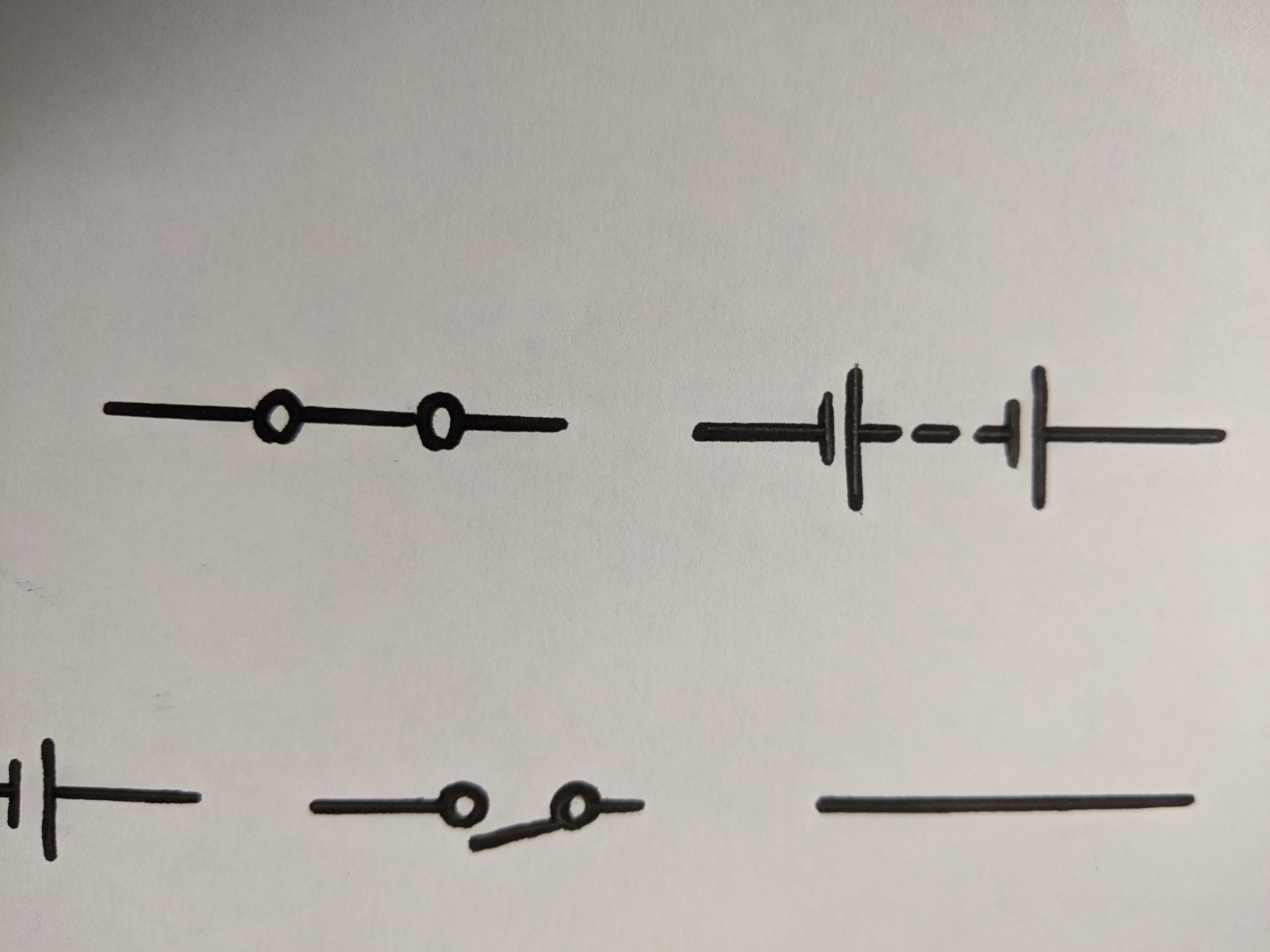 Battery
Open Switch
Wire
Resistor
Cell
Voltmeter
Lamp
Ammeter
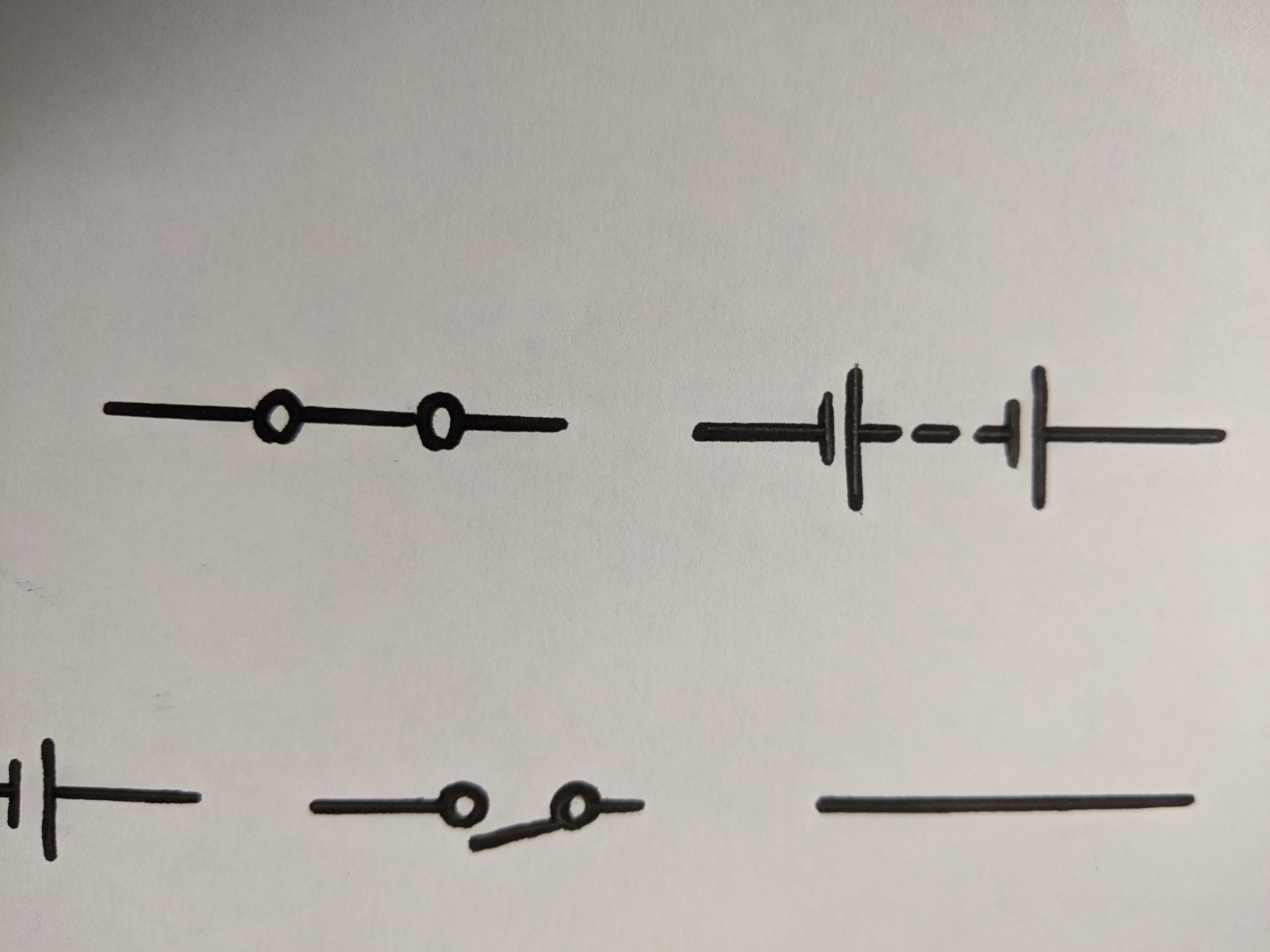 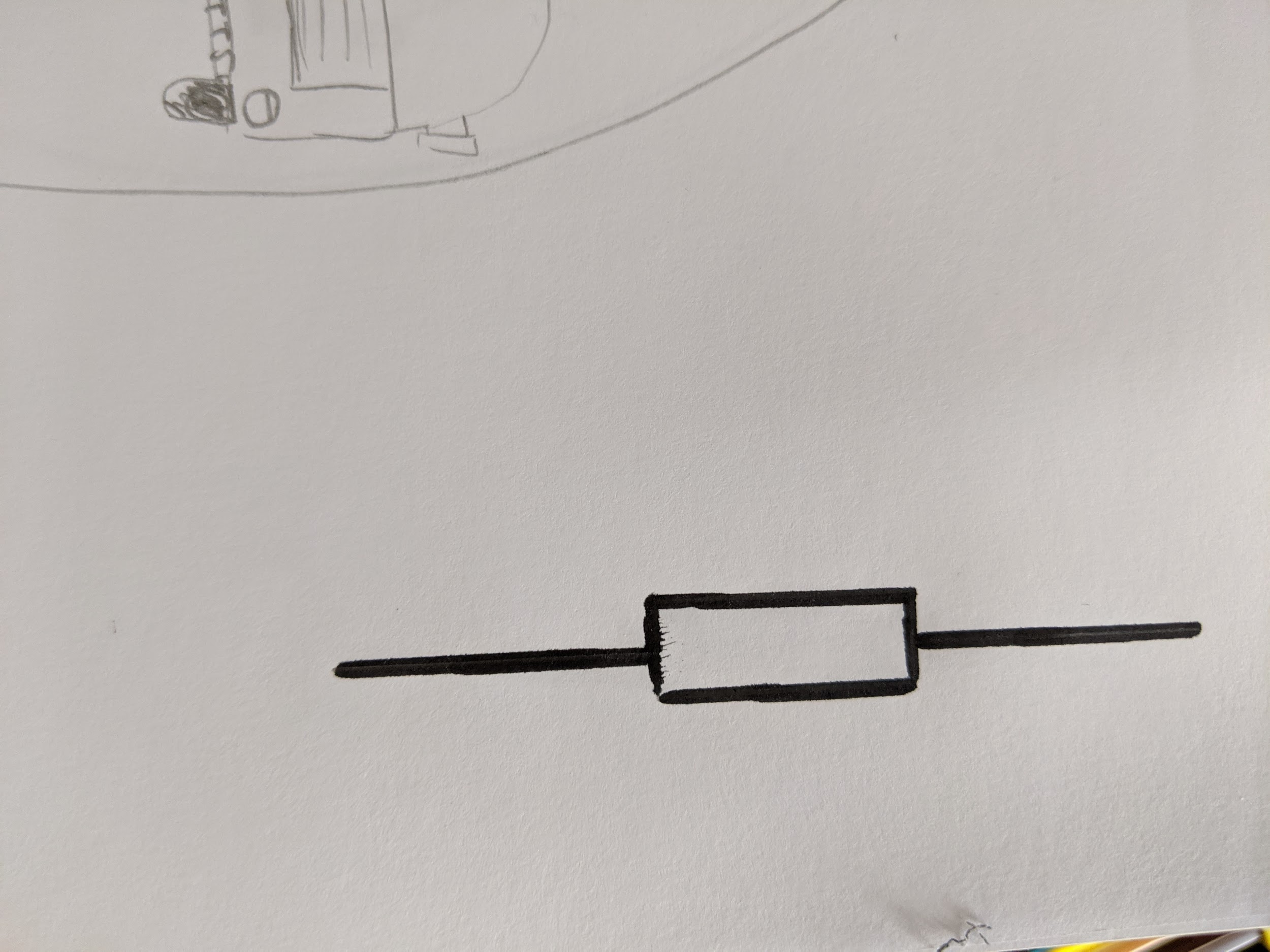 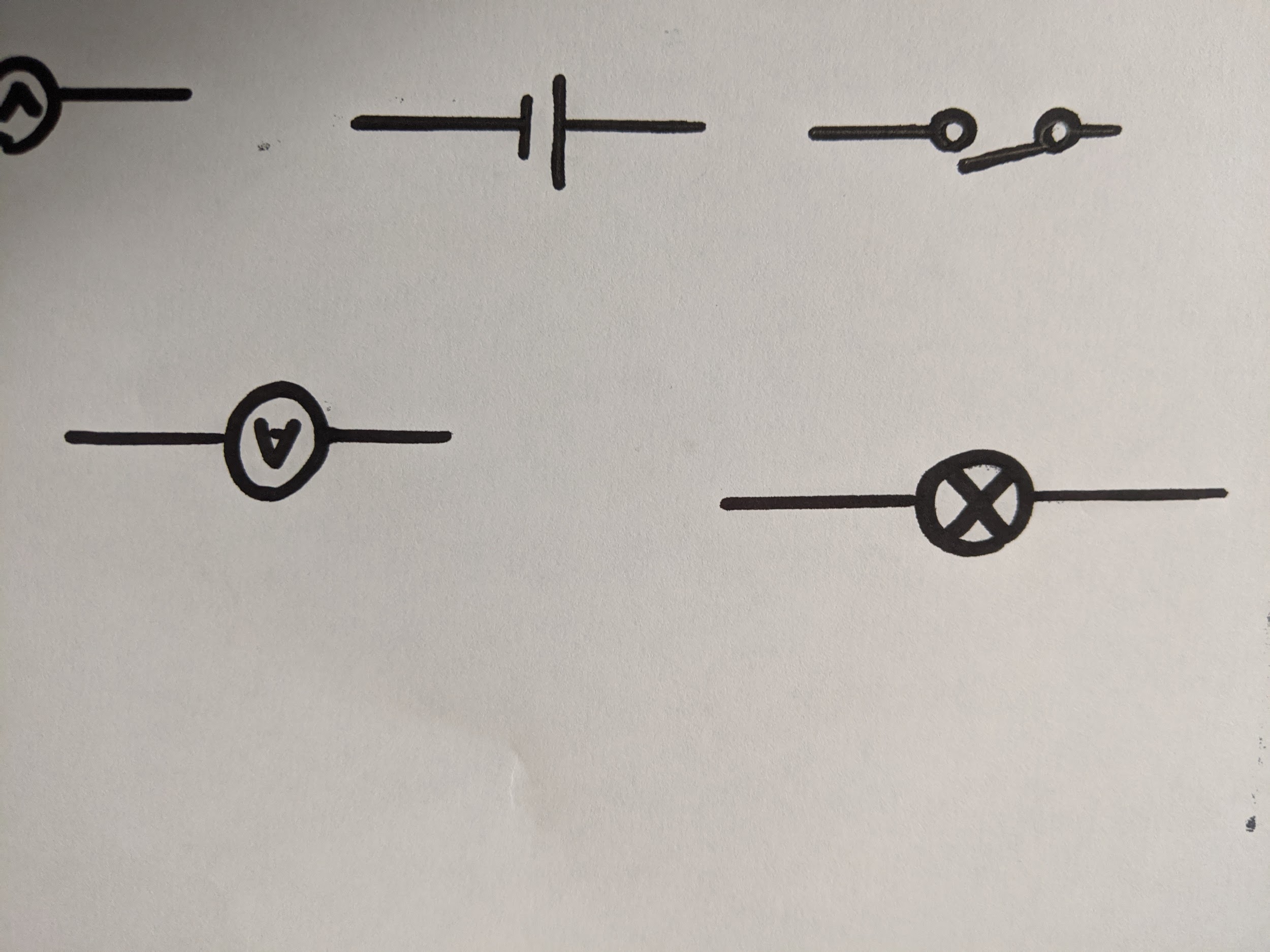 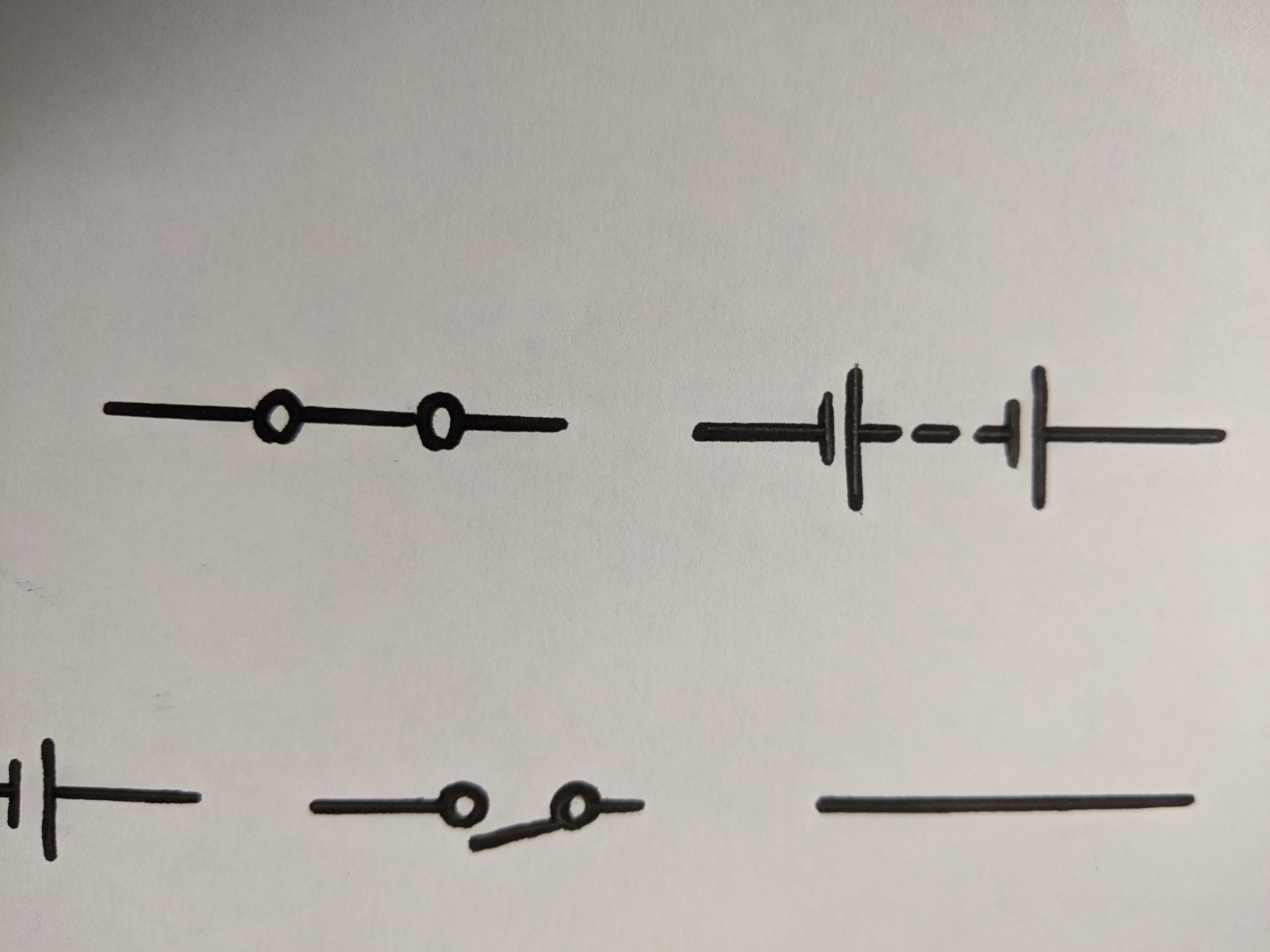 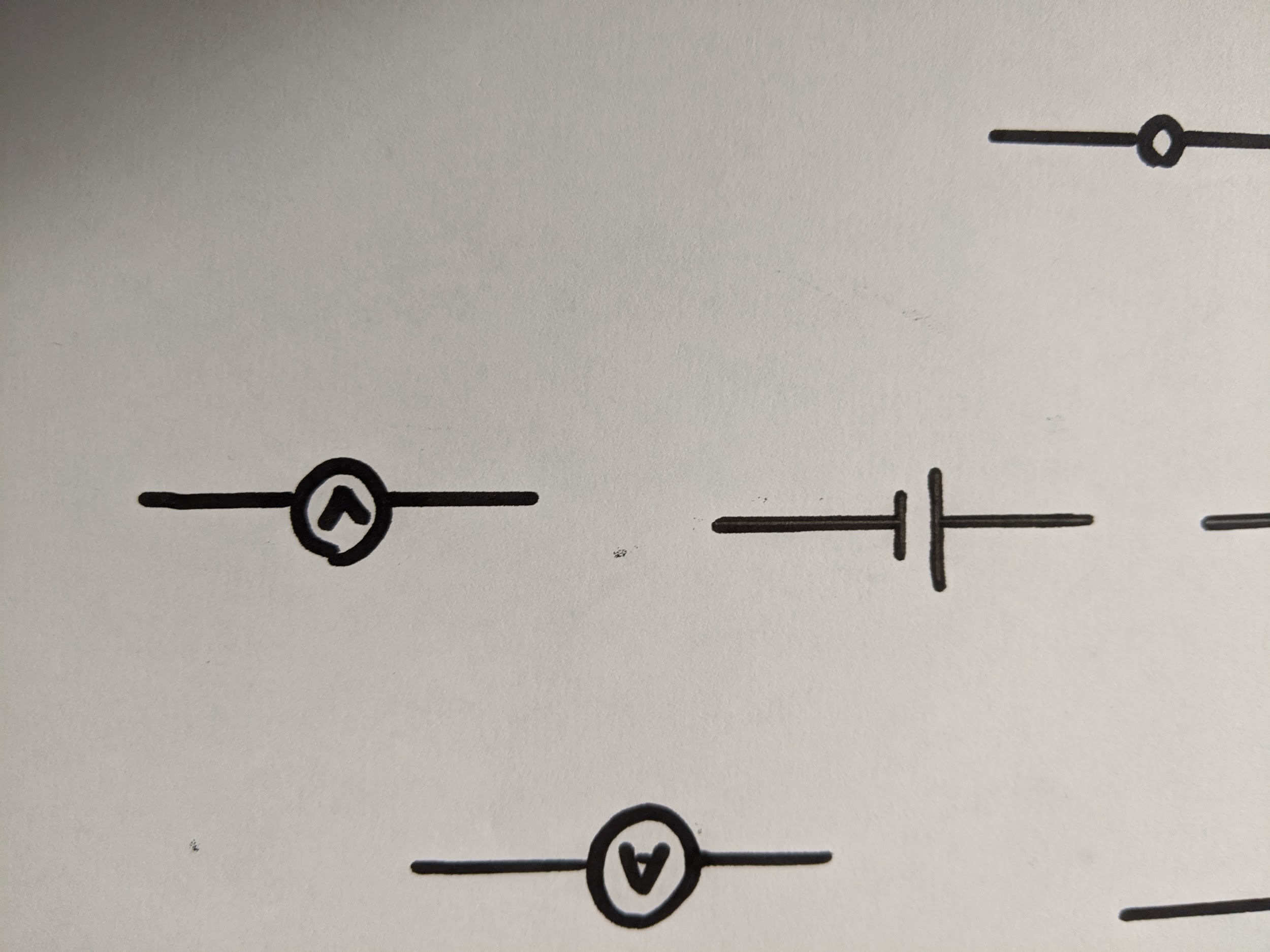 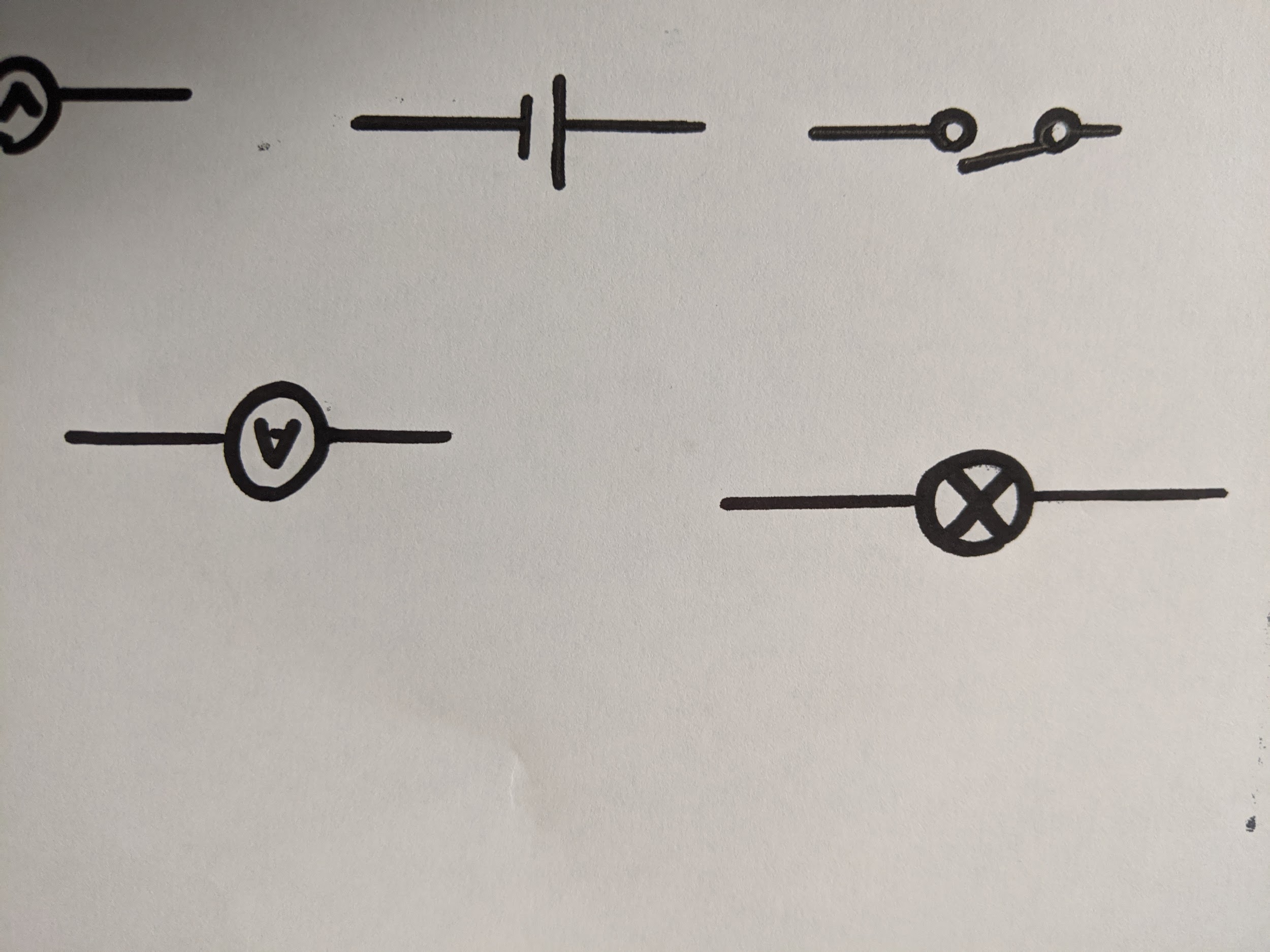 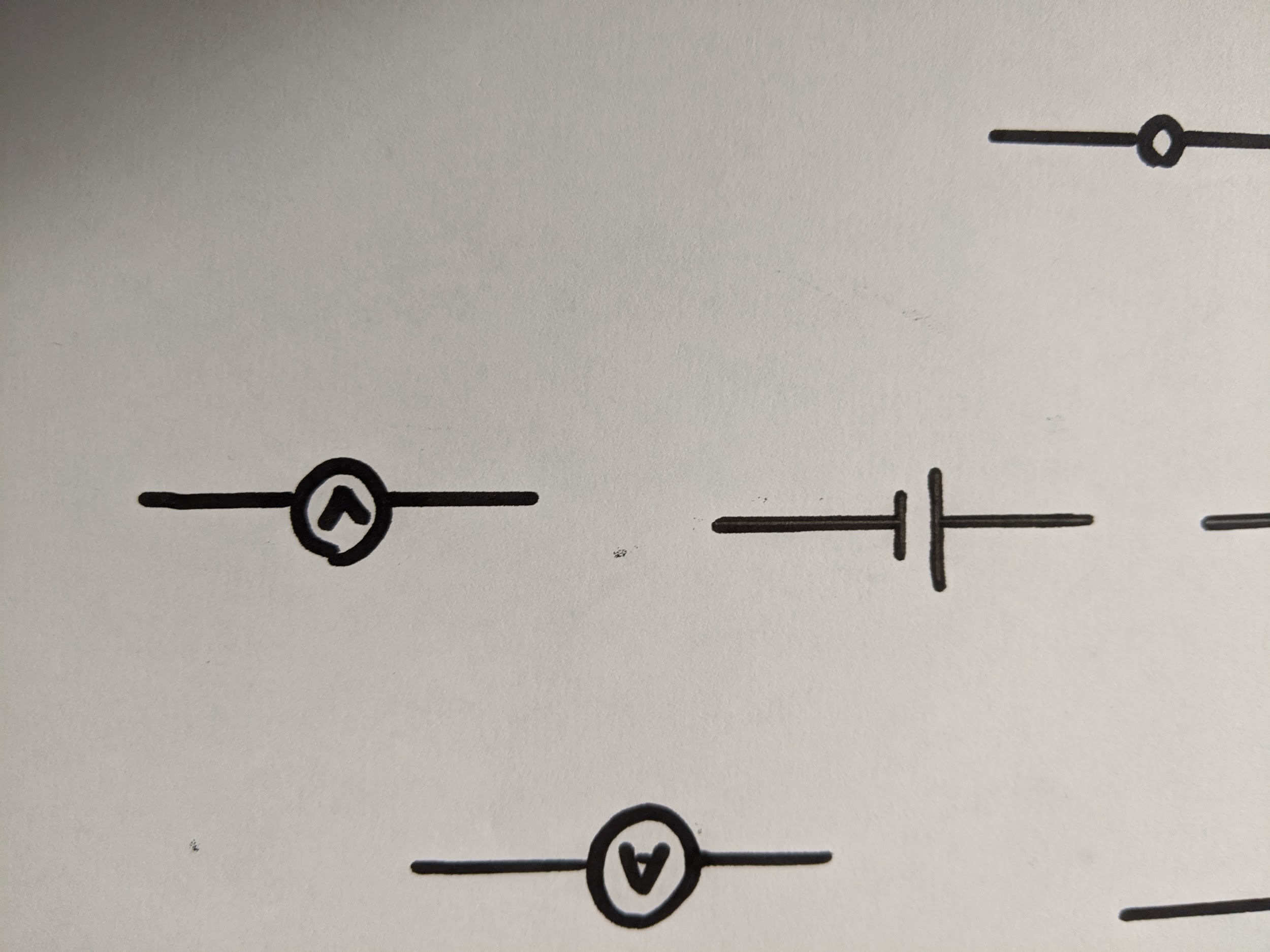 ‹#›
[Speaker Notes: Draw each symbol and write the correct name next to each one.]
Draw series circuits with...
Two lamps
One battery
One lamp
One cell
One lamp
One cell
An open switch
One cell
One lamp
One ammeter
[Speaker Notes: •Draw the circuit symbols first, then
•Draw all the wires
use a ruler and do not let the wires cross each other.
If the circuit is a SERIES circuit, the order of components doesn’t matter for those we are dealing with here.]
Copy and complete...
Electrical current is the movement of __________. These are simply ___________. The charges transfer ___________ from the __________ to the components (eg filament lamp).
Independent Task
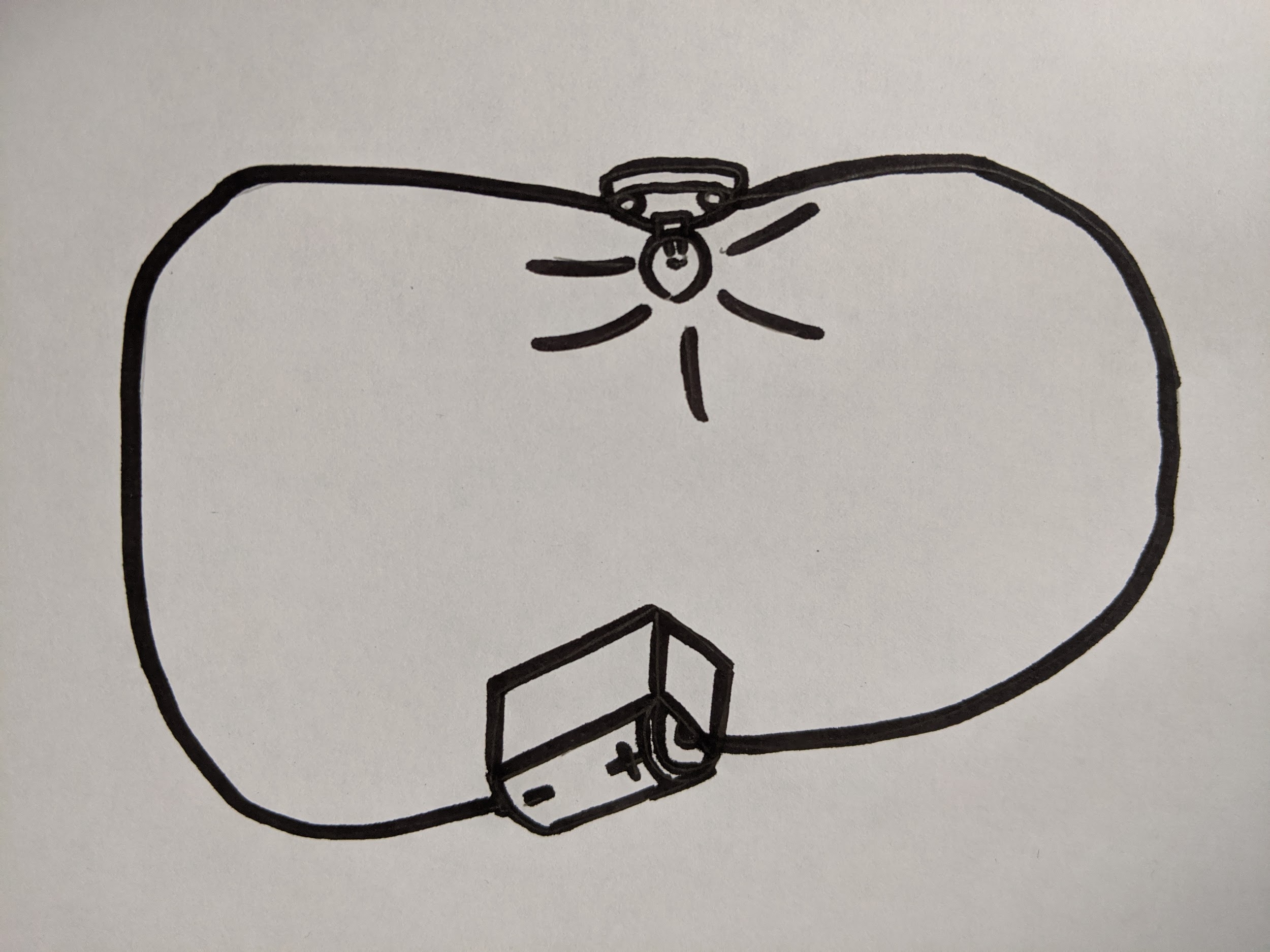 Use the model to help you explain why the filament lamp lights
Scaffold:
Describe the role of the cell
State what the charges carry
Say where the charges come from
Describe what is transferred to the lamp (use the idea of energy stores in your answer)
Source: Miss White
‹#›
Independent Task pt2
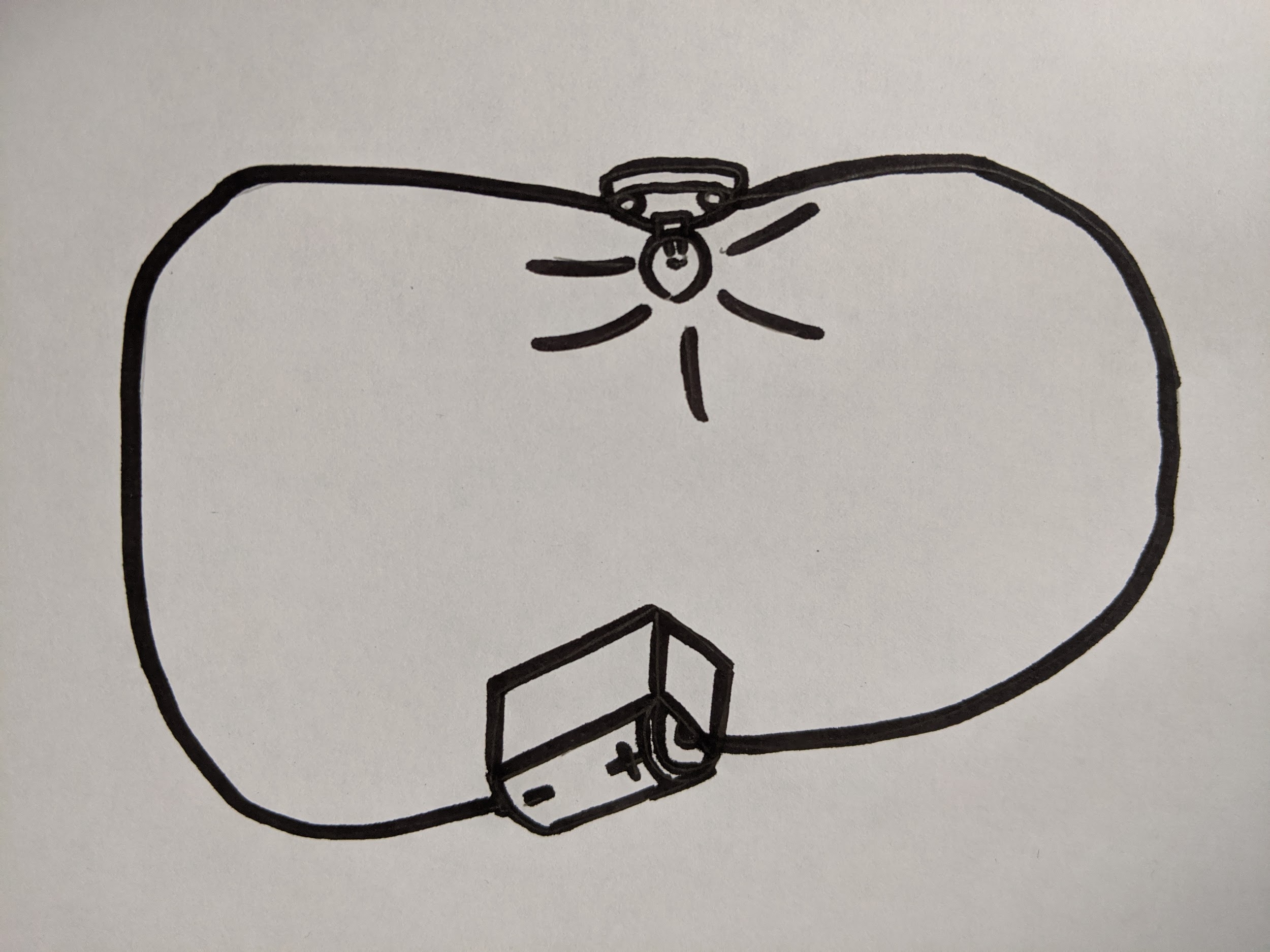 How could we change the circuit to make the filament lamp brighter?

If the circuit is left on, why will the battery ‘go flat’ eventually?
Source: Miss White
‹#›
Answers
‹#›
Quick Check 1 - Answers
What is the role of the wires?
The wires connect the components.
What is the role of a cell?
The cell has a store of chemical energy to transfer to the components.
What is a battery?
A battery is made up of two or more cells.
What happens in a filament lamp when current flows through it?
Energy is transferred into the filament lamp so there will be an increase in the thermal store when current flows through it.
‹#›
Quick Check 2 - Answers
What is the role of the ammeter?
The ammeter measures current.
What is the role of a voltmeter?
The voltmeter measures potential difference.
What is a switch?
A switch breaks or reconnects a circuit.
A circuit contains 1 cell and 1 filament lamp. What would be the effect on the lamp of adding more cells?
If more cells are added the filament lamp will become brighter
‹#›
Match the symbol to the component - Answers
Open Switch
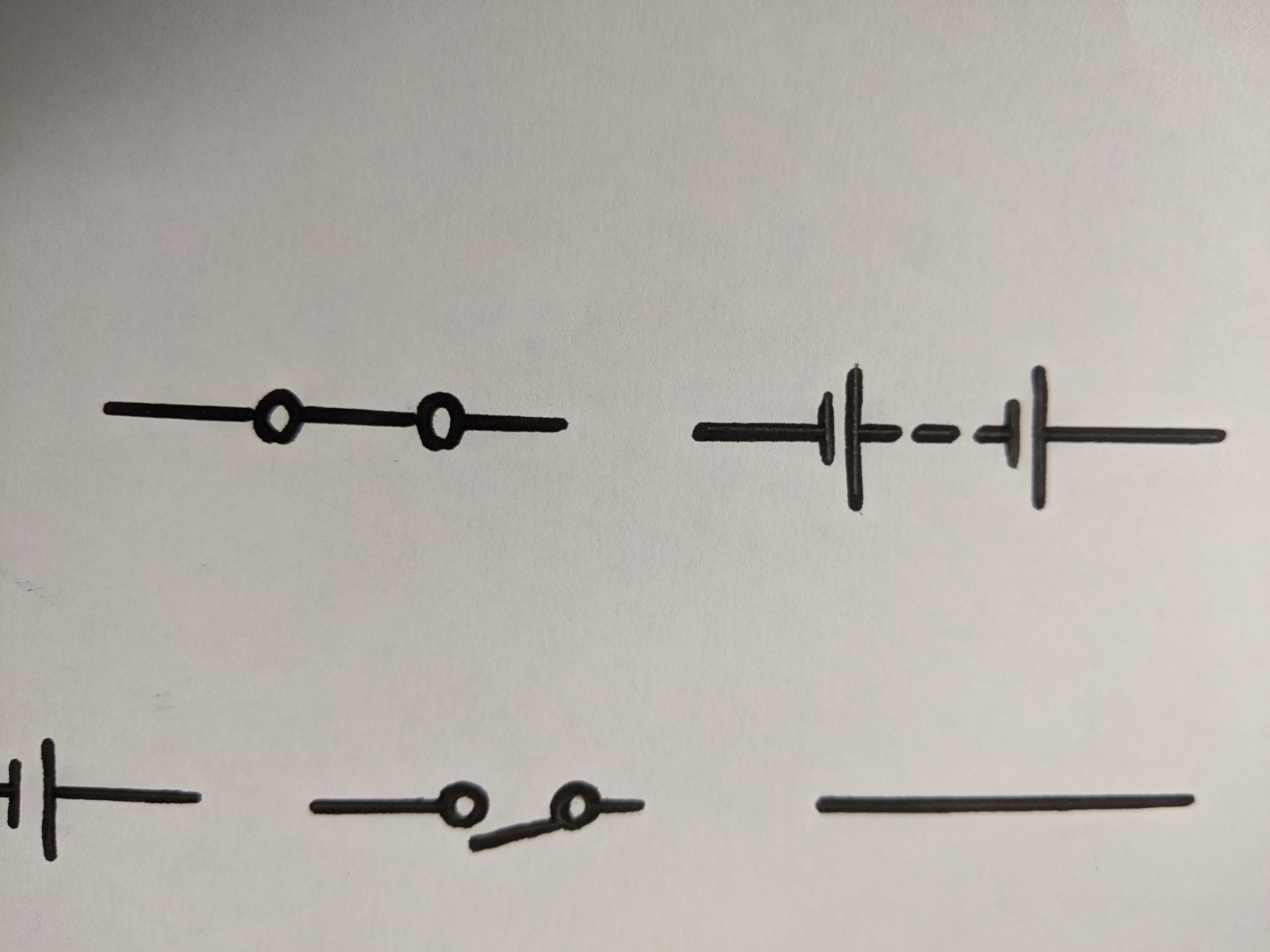 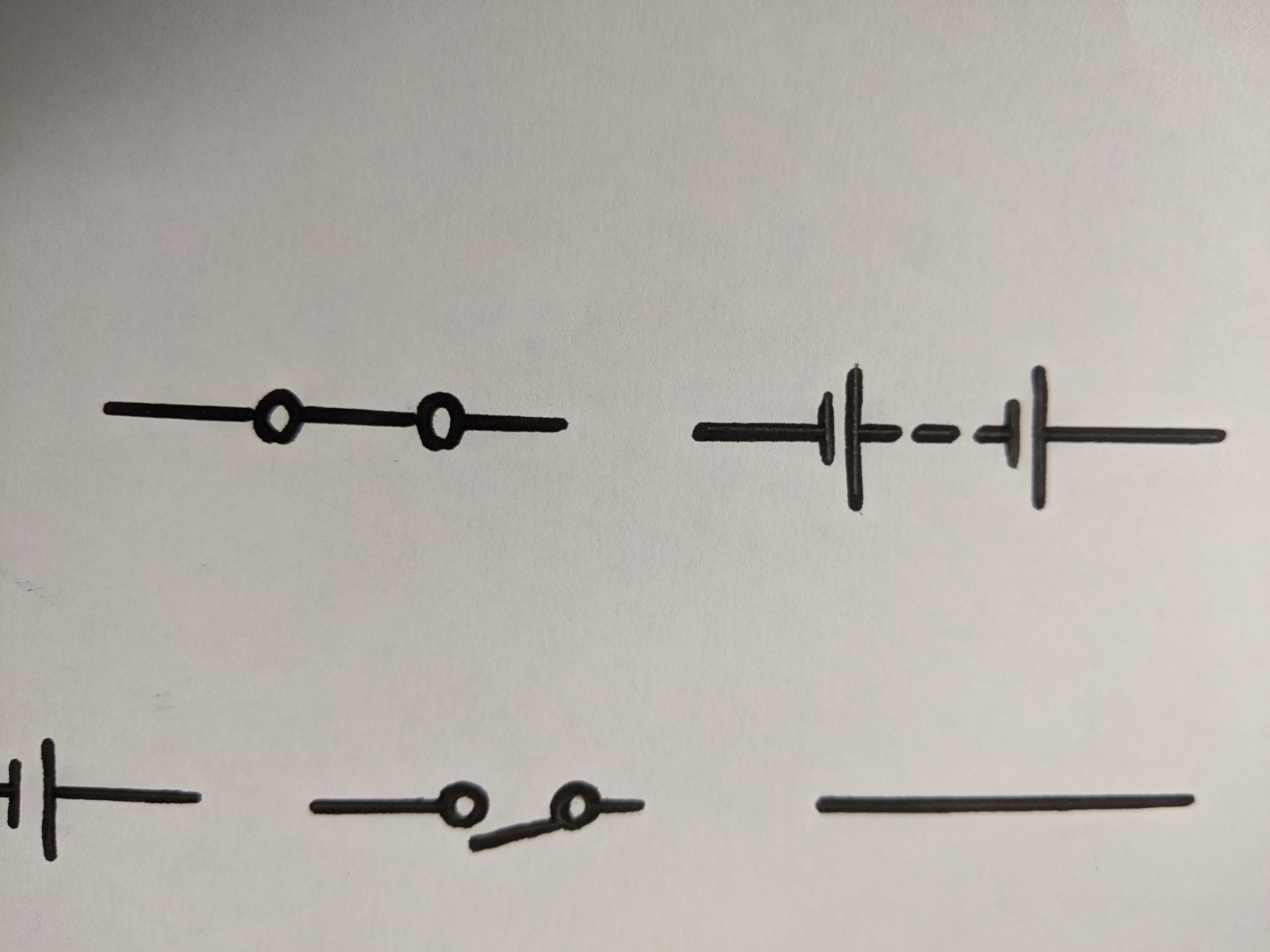 Wire
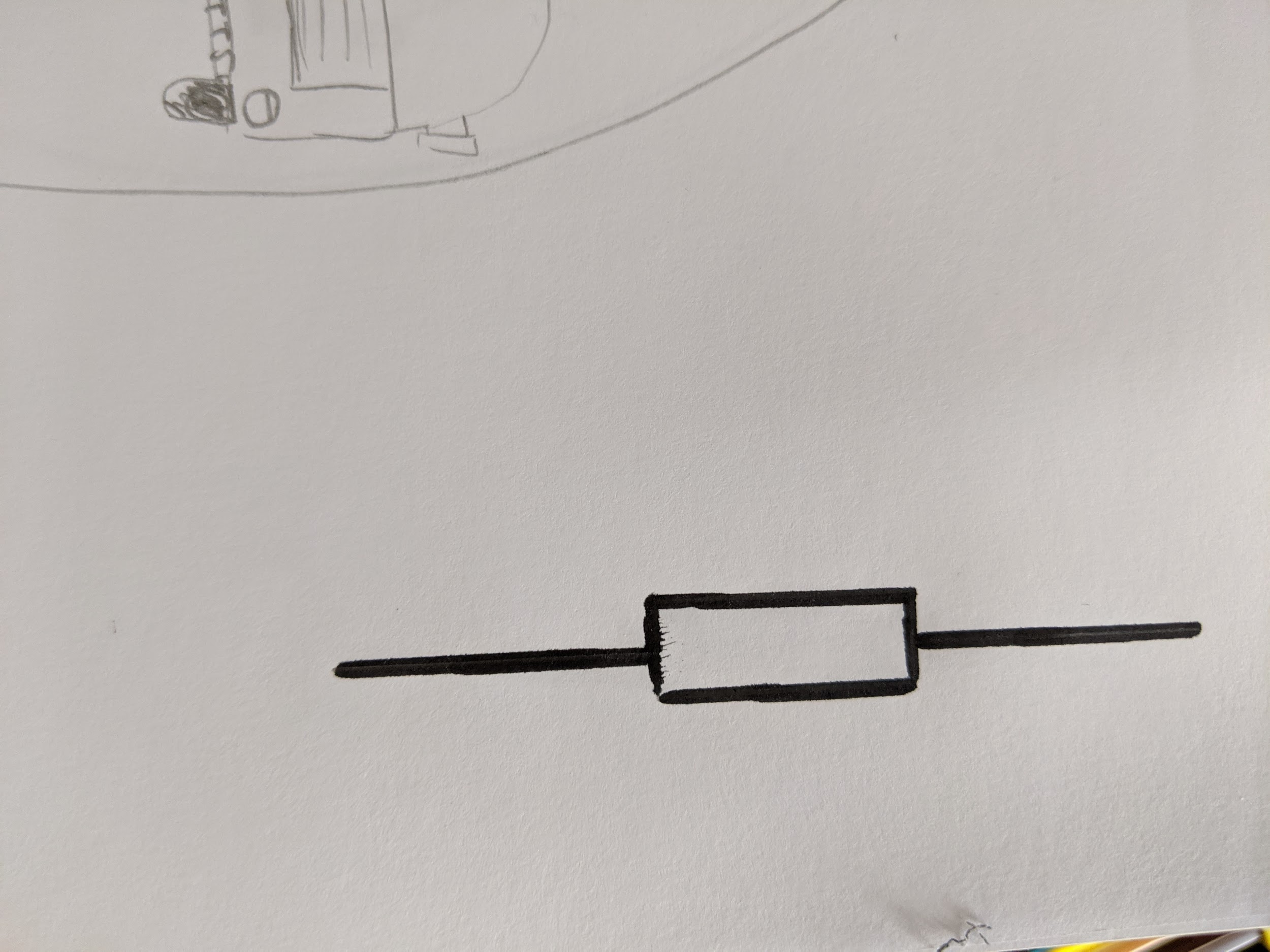 Lamp
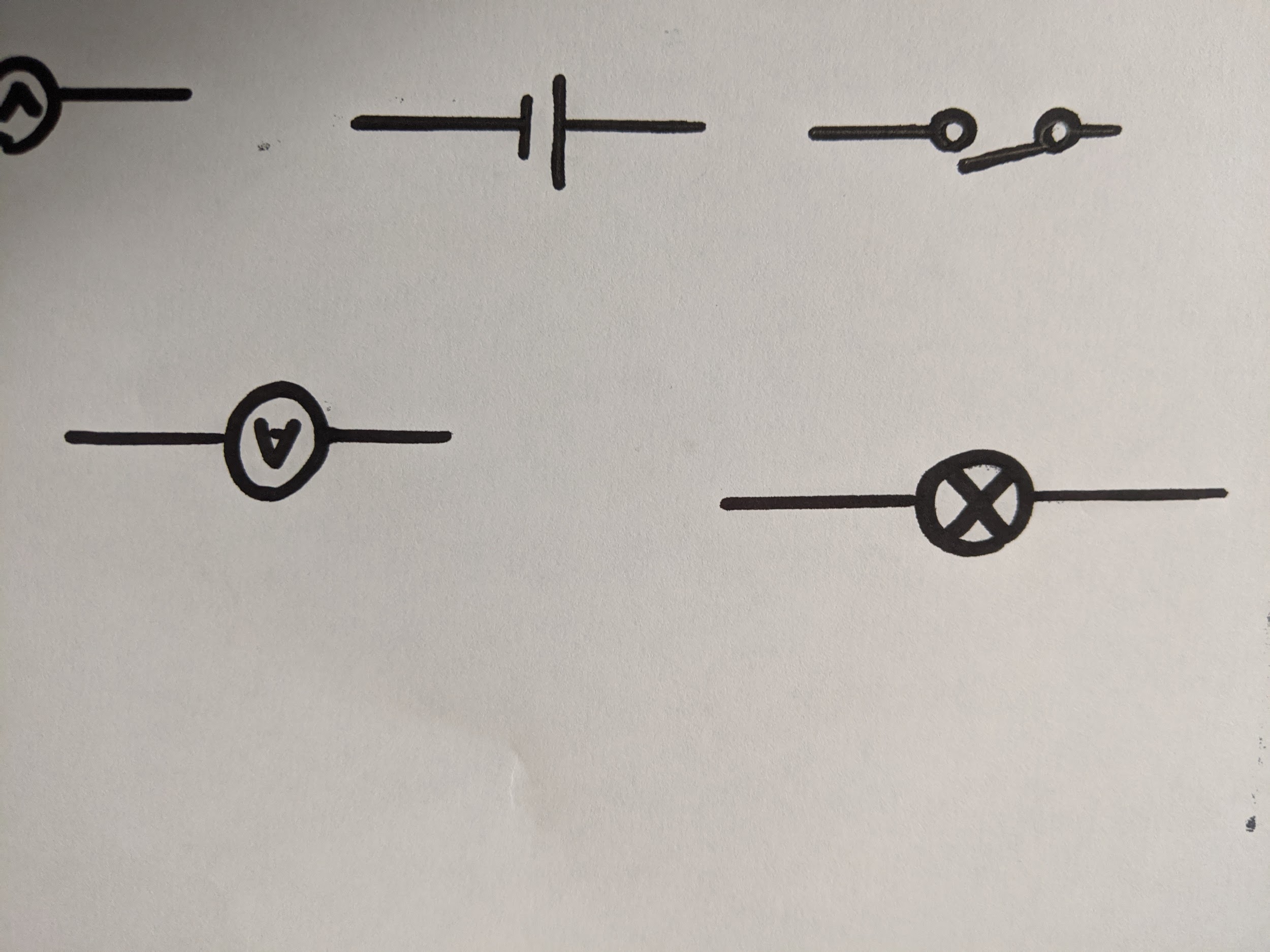 Resistor
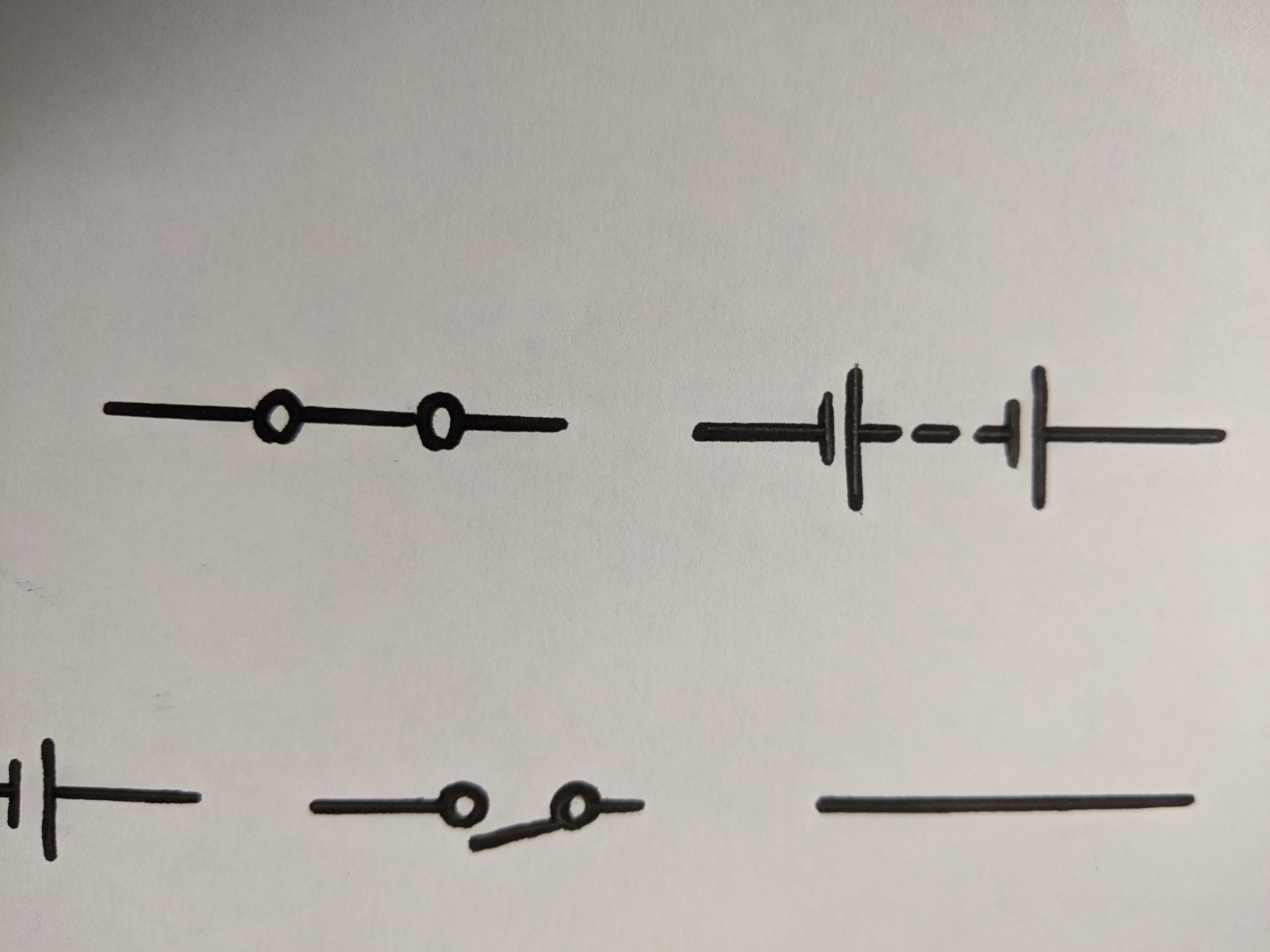 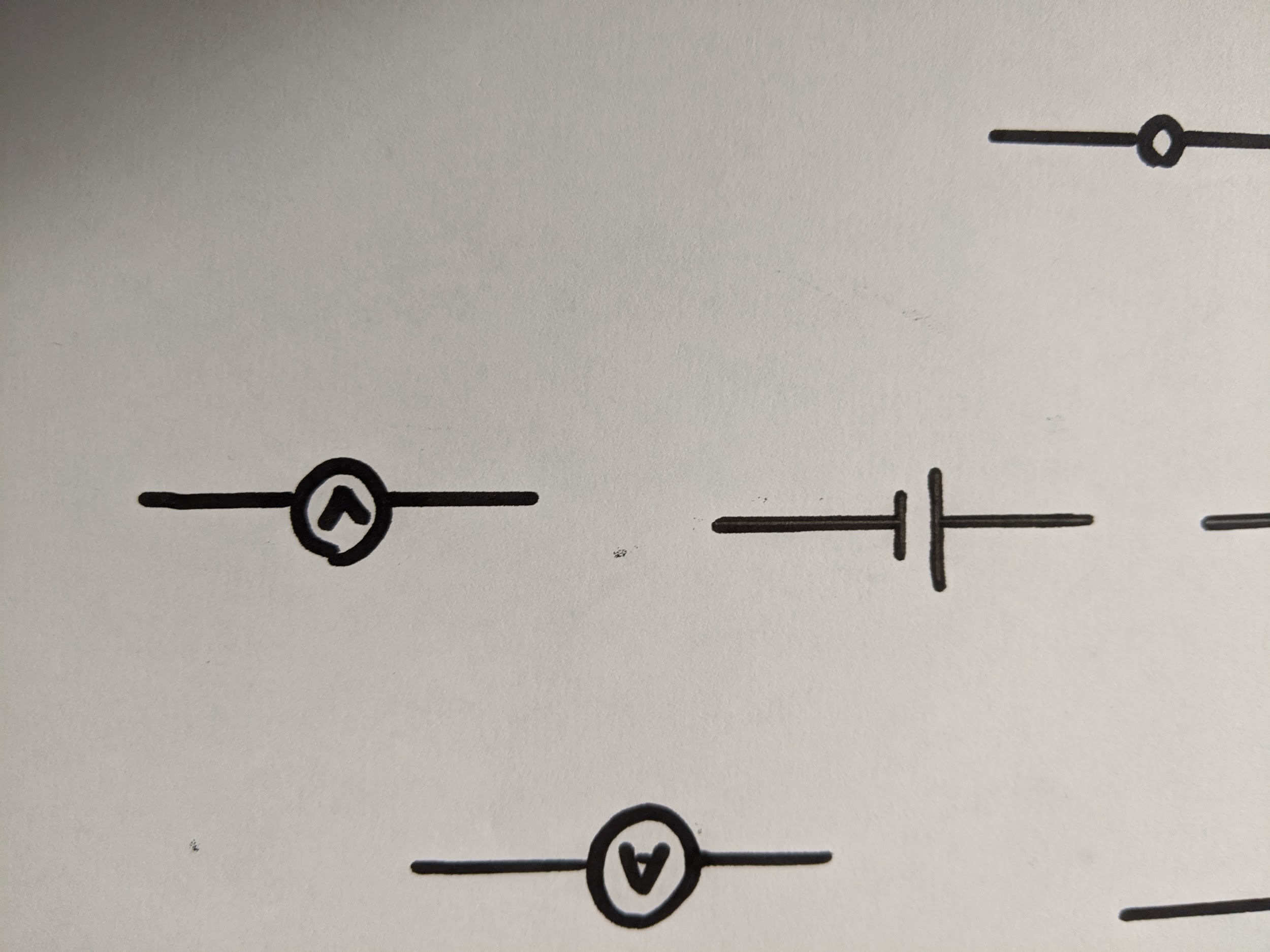 Battery
Ammeter
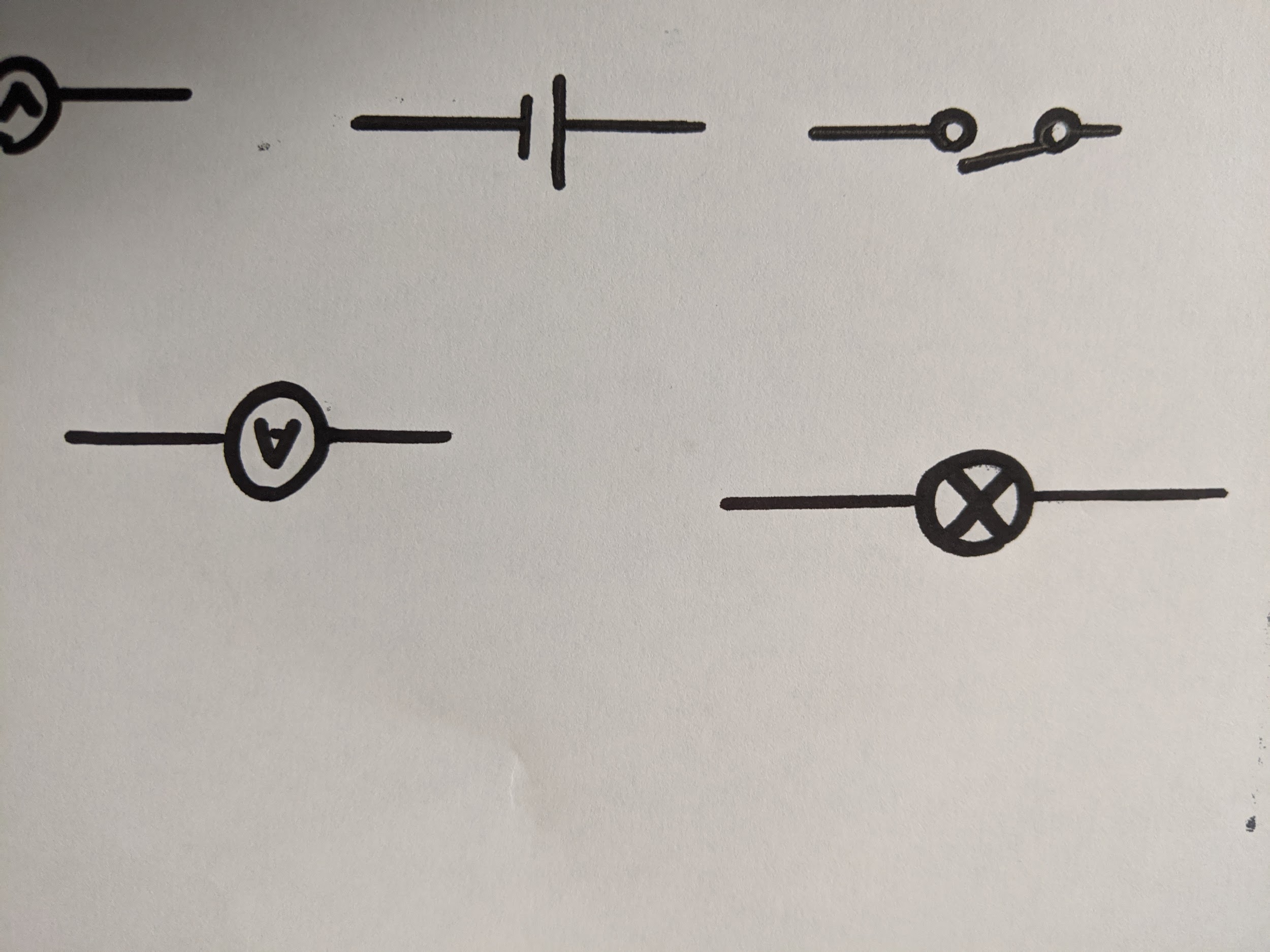 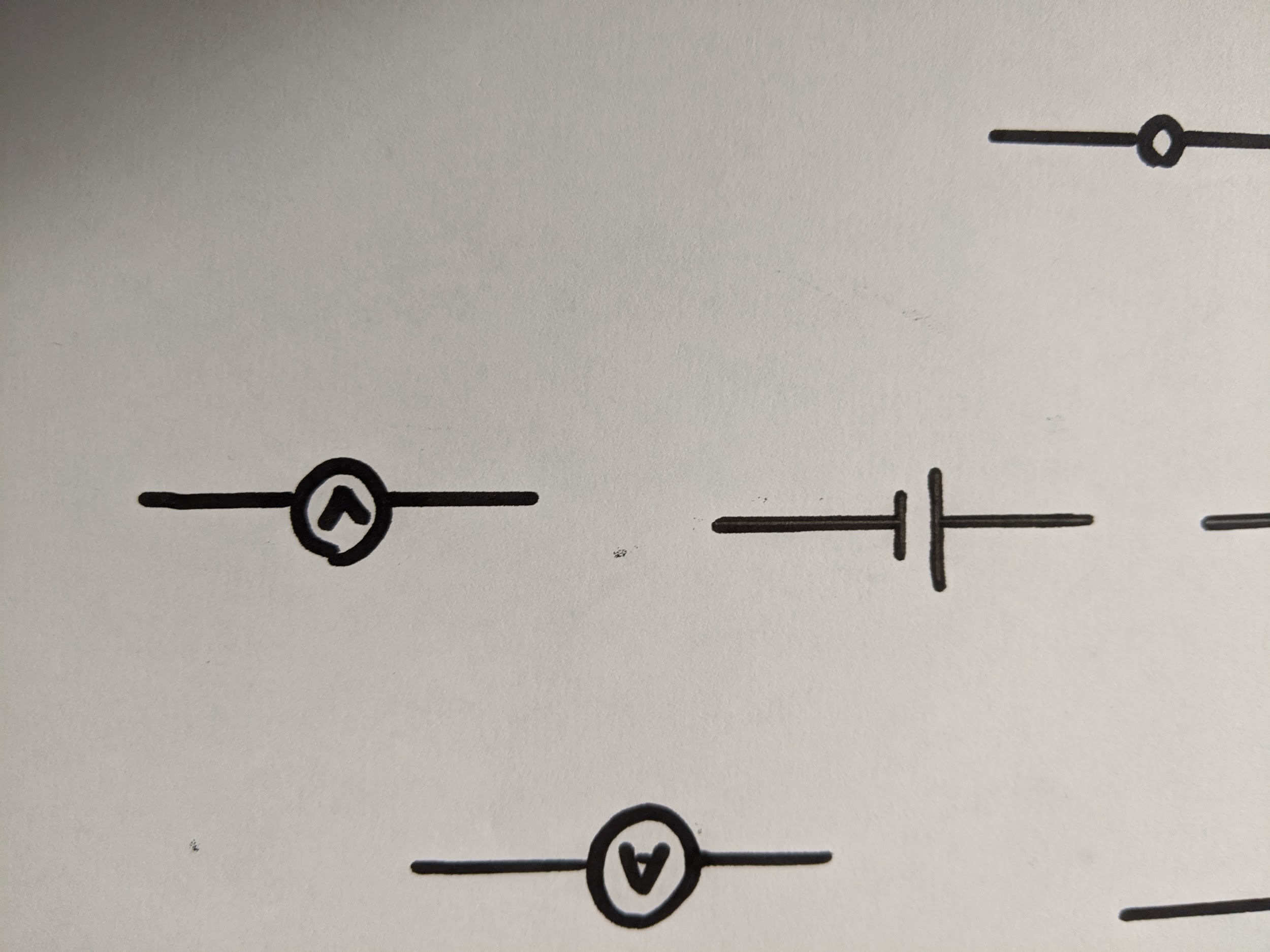 Voltmeter
Cell
‹#›
[Speaker Notes: What is the unlabelled component?]
Circuit drawing - Answers
Two lamps
One battery
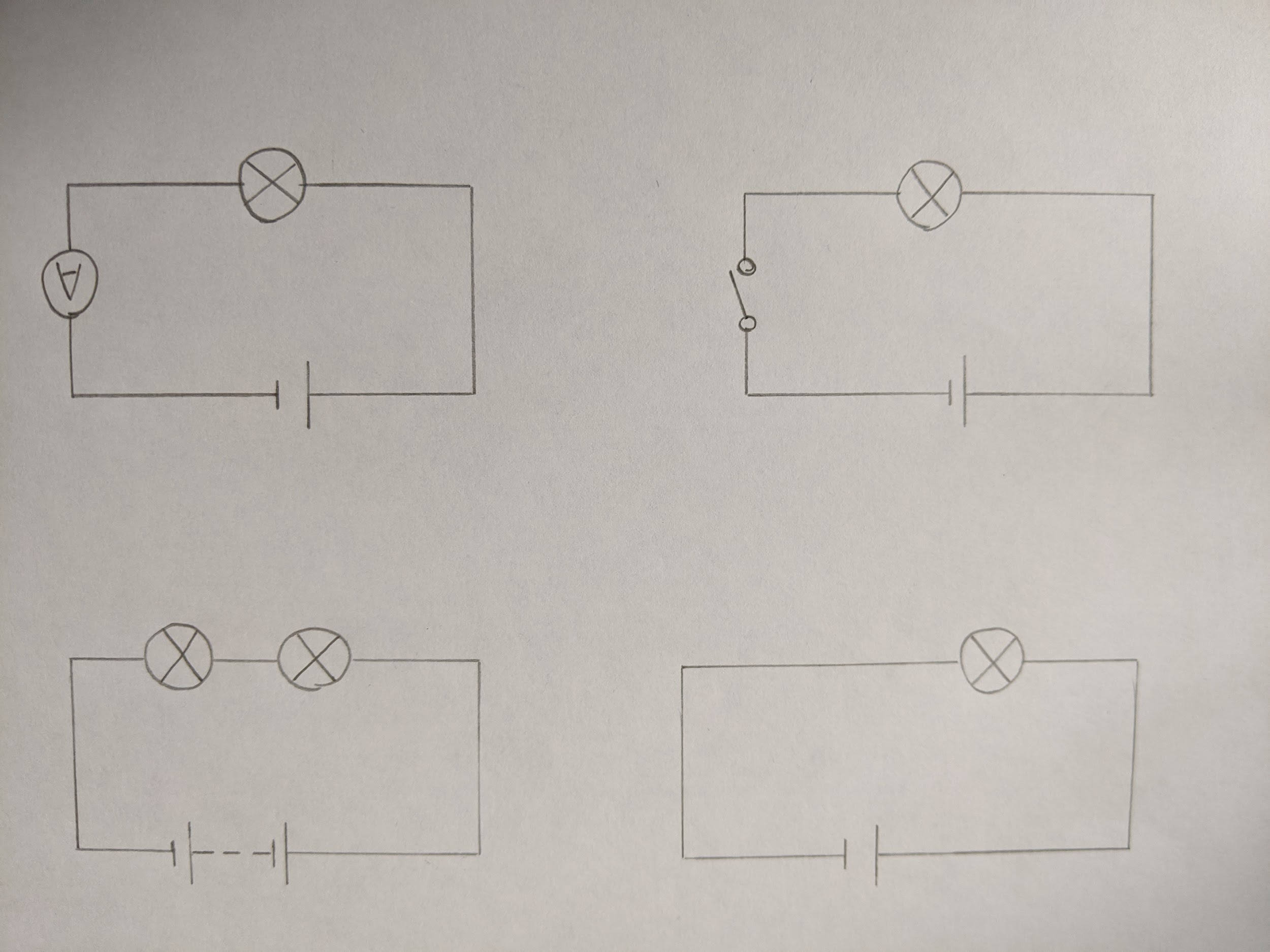 One lamp
One cell
One cell
One lamp
One ammeter
One lamp
One cell
An open switch
Source: Miss White
‹#›
Copy and complete - Answers
Electrical current is the movement of charges. These are simply electrons. The charges transfer energy from the cell to the components (eg filament lamp).
‹#›
Independent task - Answers
•The cell transfers energy to the charges 	and they move around the circuit. The charges are already in the wires so the filament lamp lights instantly. 	
As the charges pass through the filament lamp, energy is transferred  to the thermal store of the filament in the filament lamp.

To make the same filament lamp brighter, another cell could be added. This works because more energy is transferred to the charges so they possess more energy for every charge
The cell would eventually go flat because the chemical store would decrease to zero
‹#›